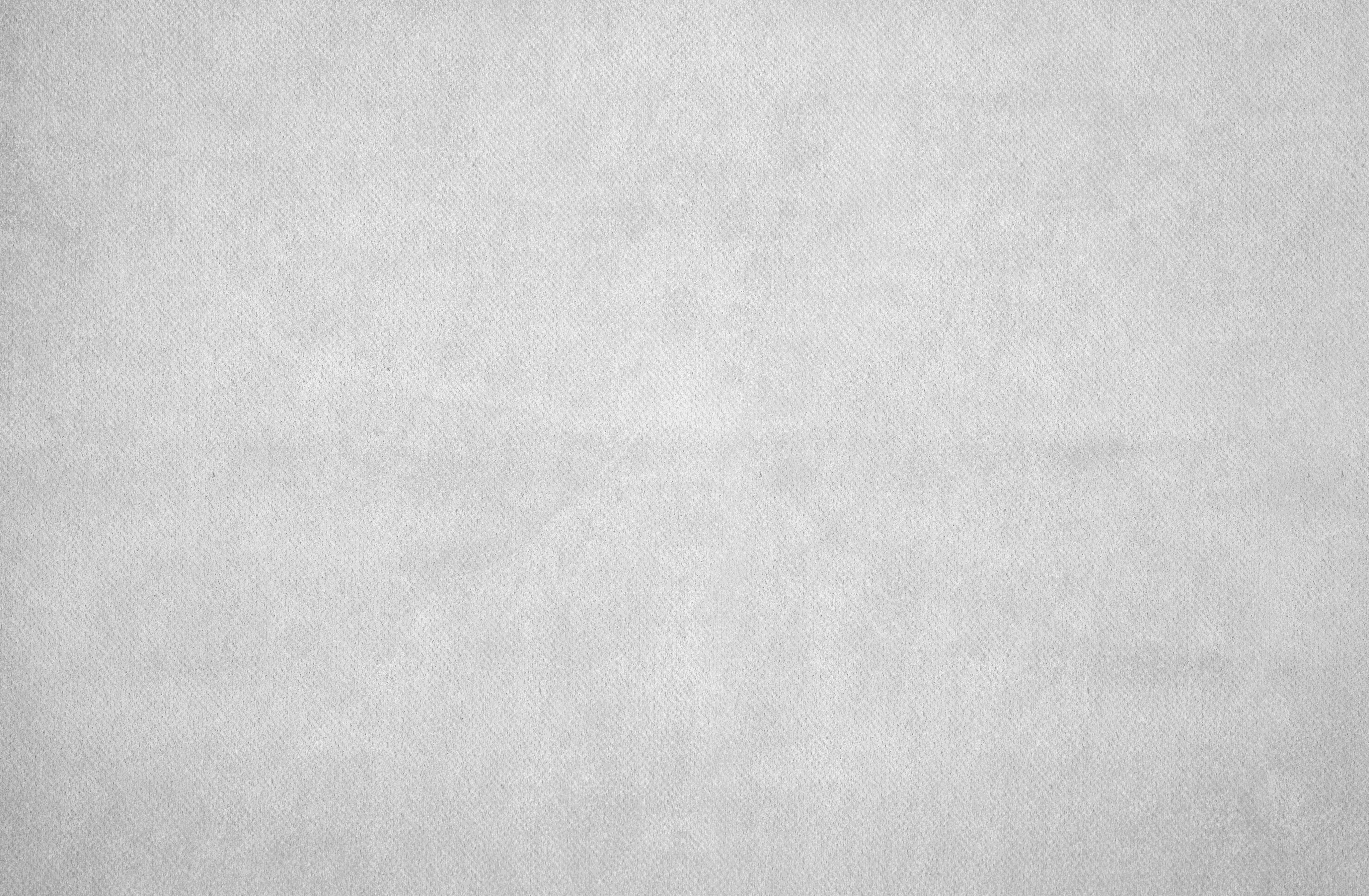 Vorlage für die Präsentation eines strategischen 5-Jahres-Business-Plans
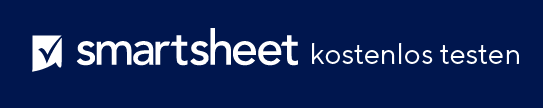 NAME DER ORGANISATION
5-JAHRES-STRATEGIEPLAN 20XX–20XX